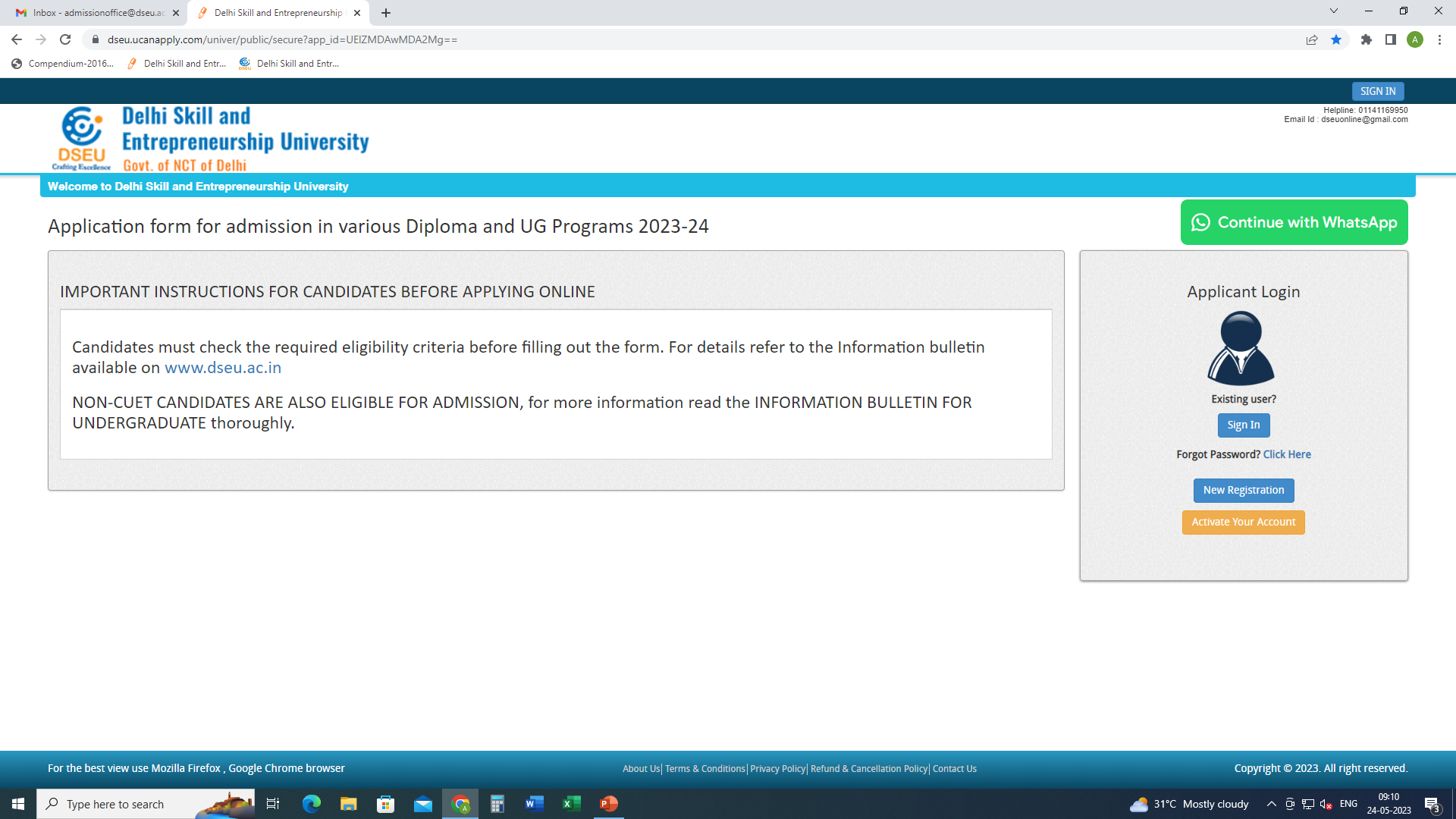 Step 1- Registration.
Enter Details.
Confirm

Step 2
Activate account.
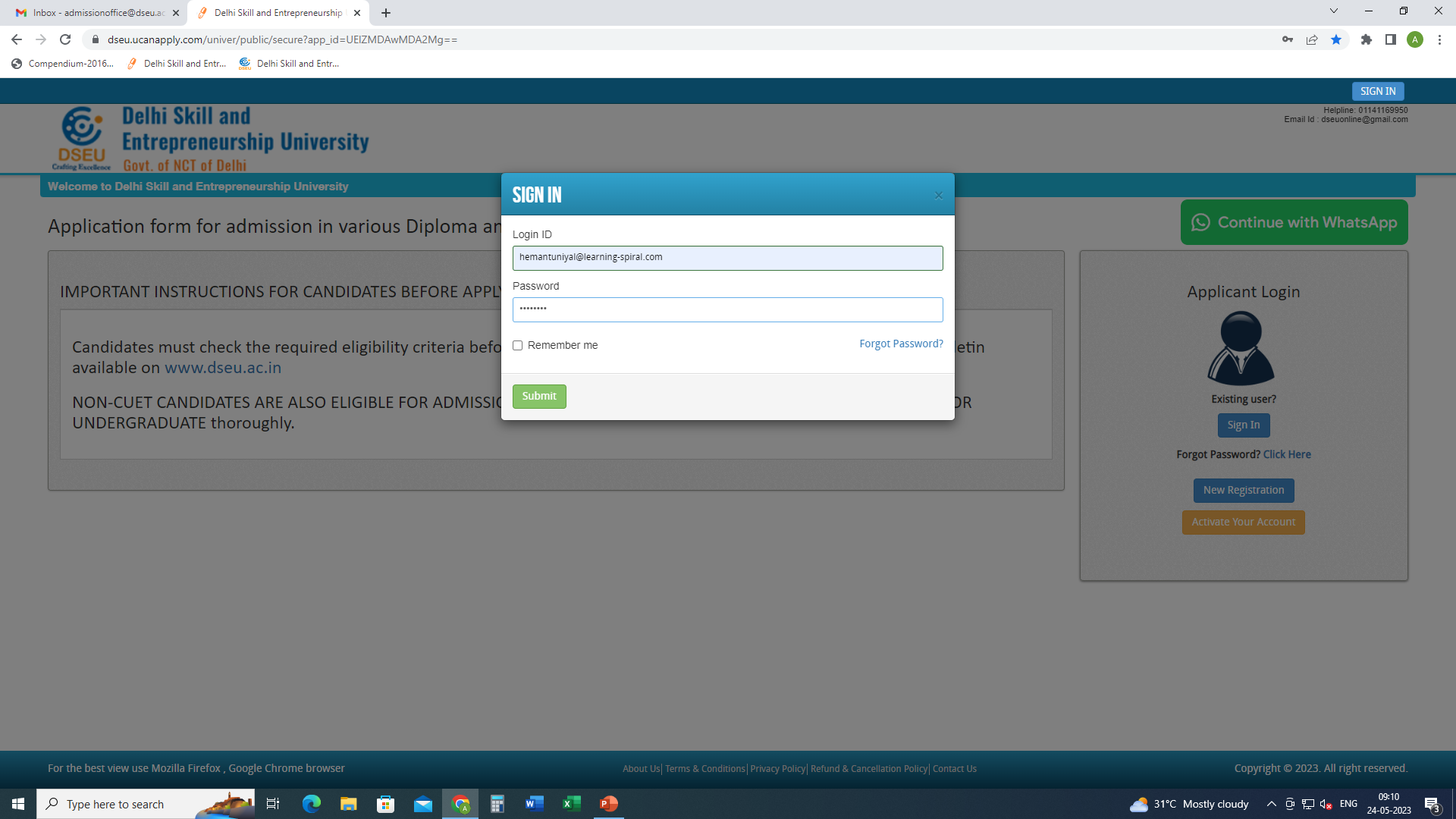 Step 3- Sign In.
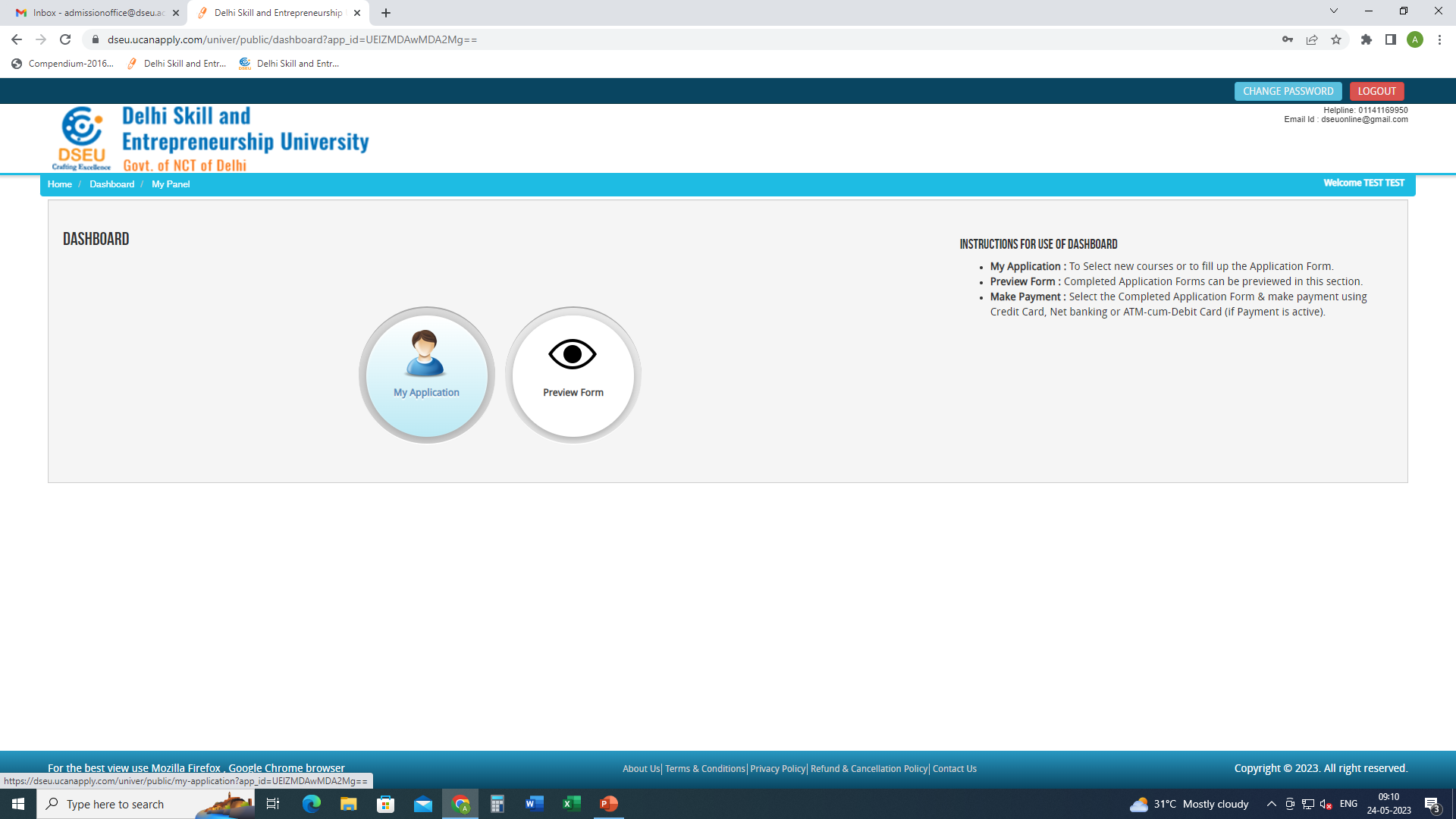 Step 4- My application
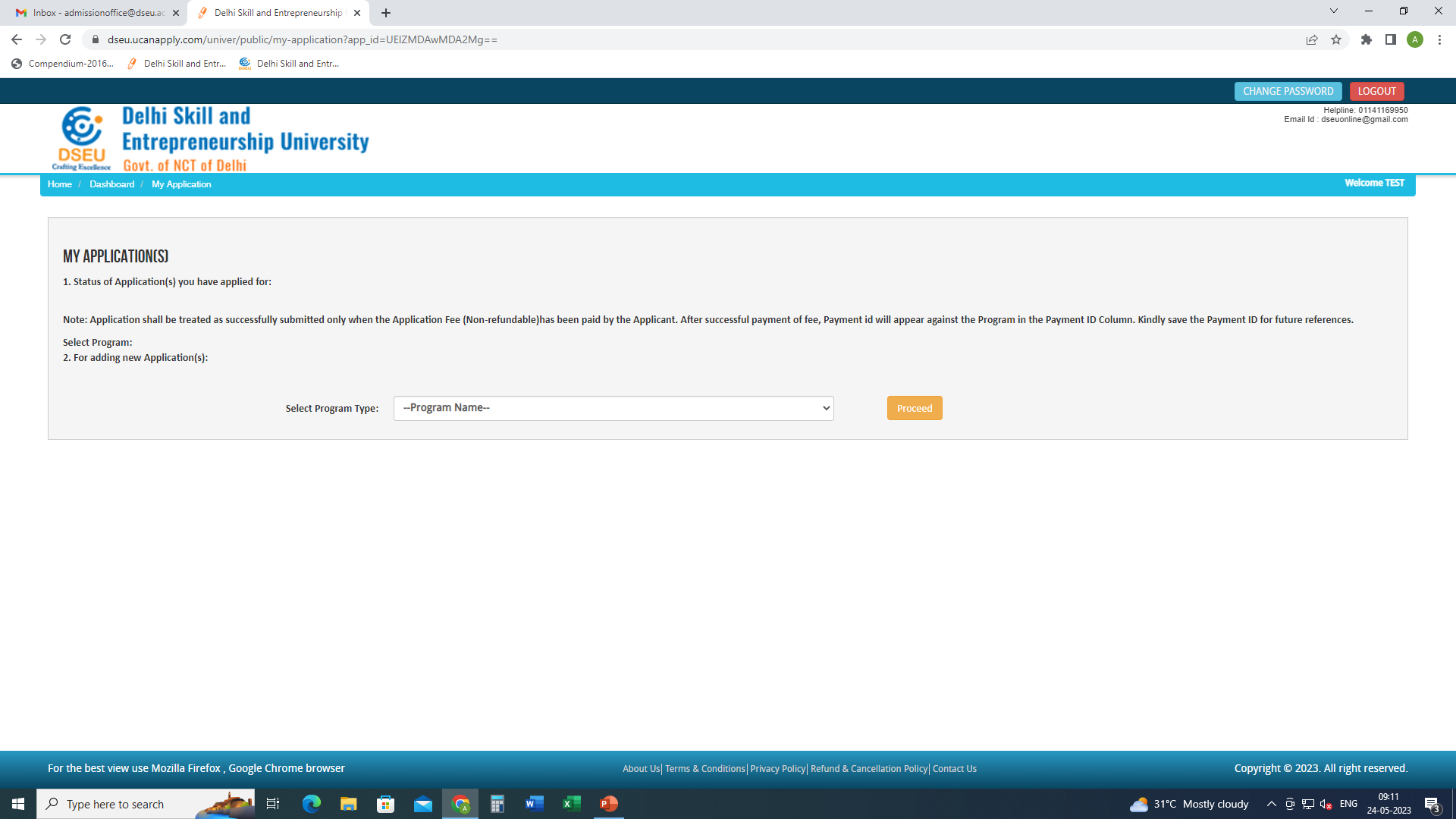 Select Program
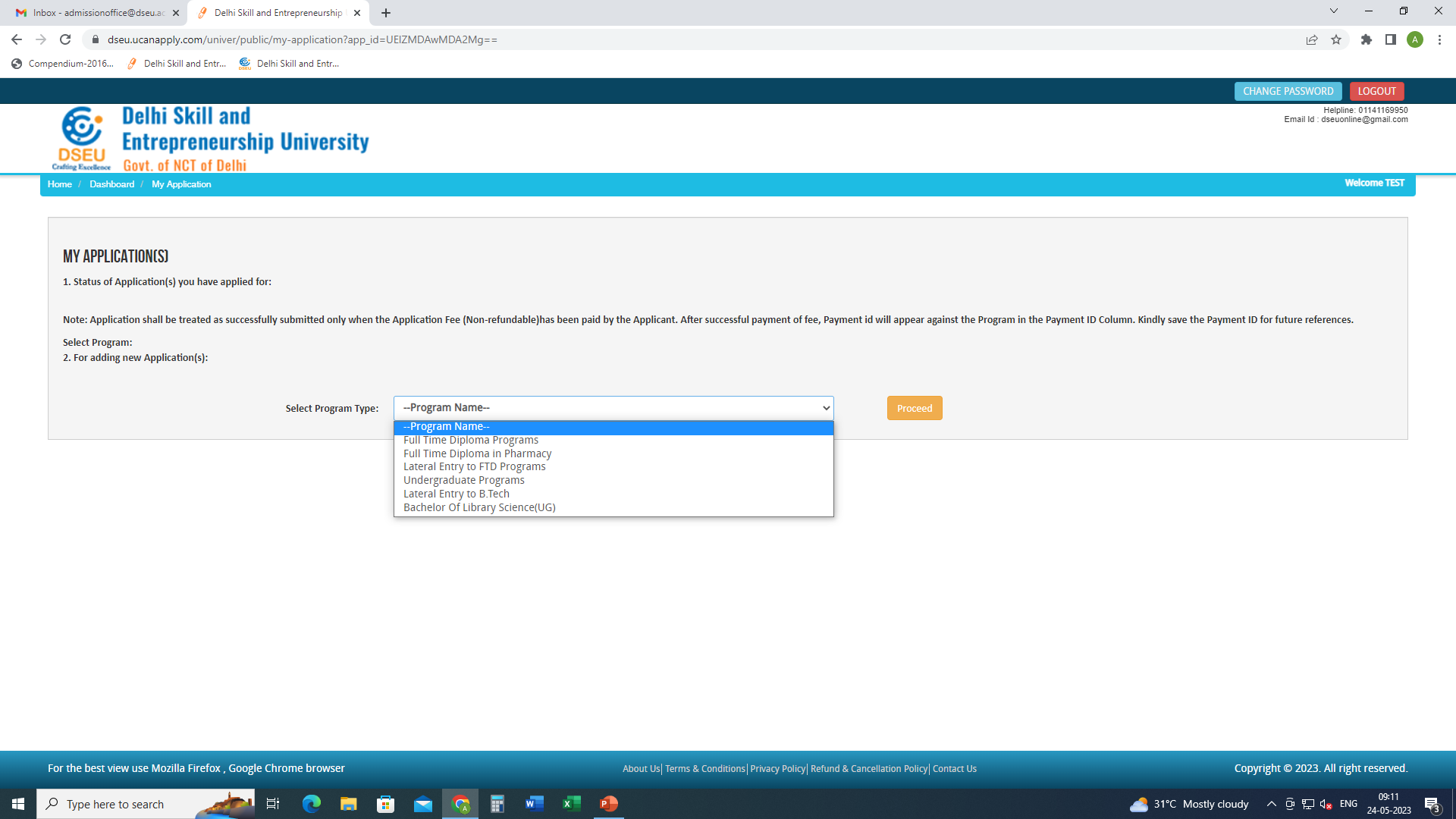 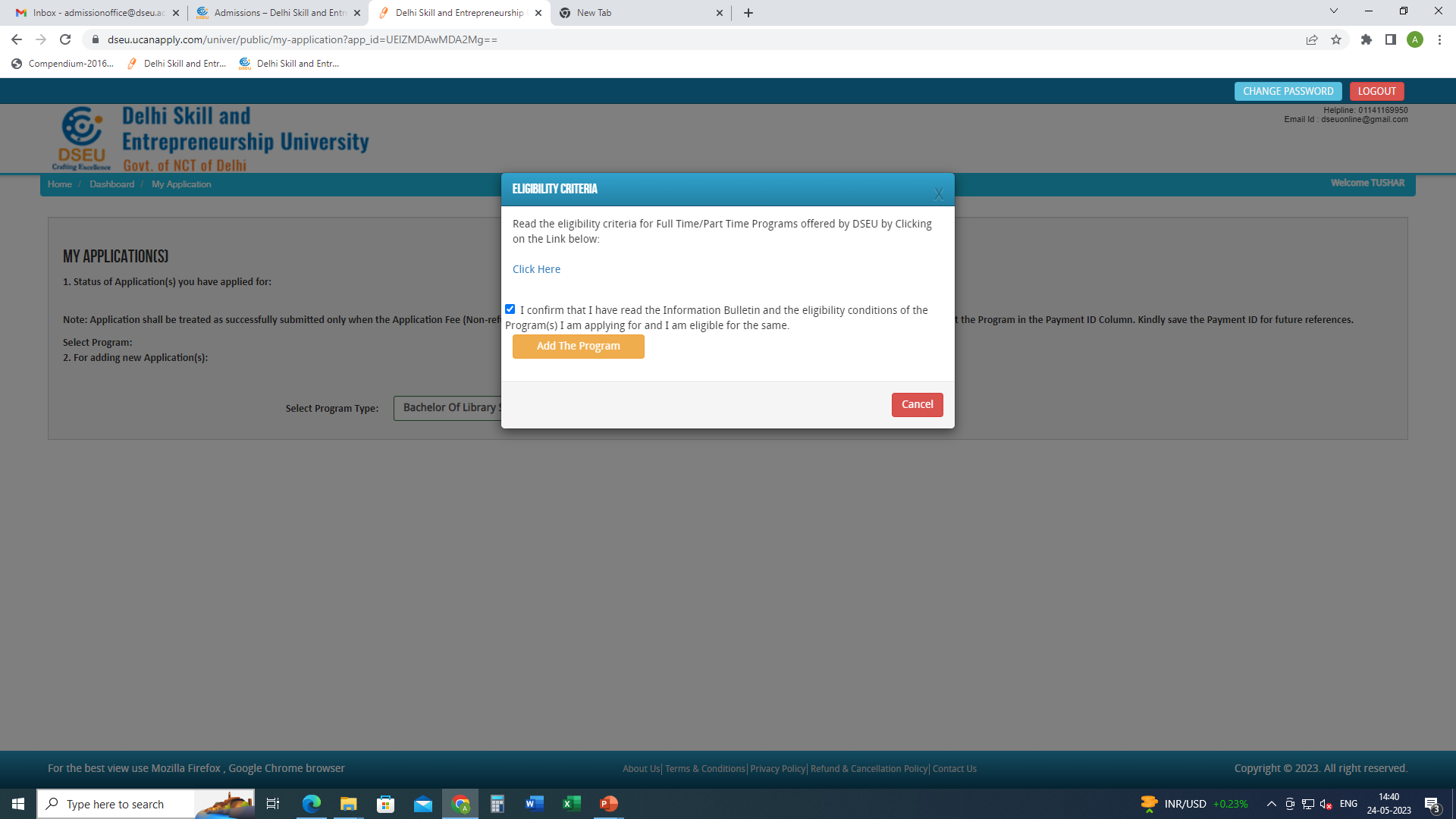 Click to check the eligibility conditions for the program selected.
Check the box
And 
Add the program
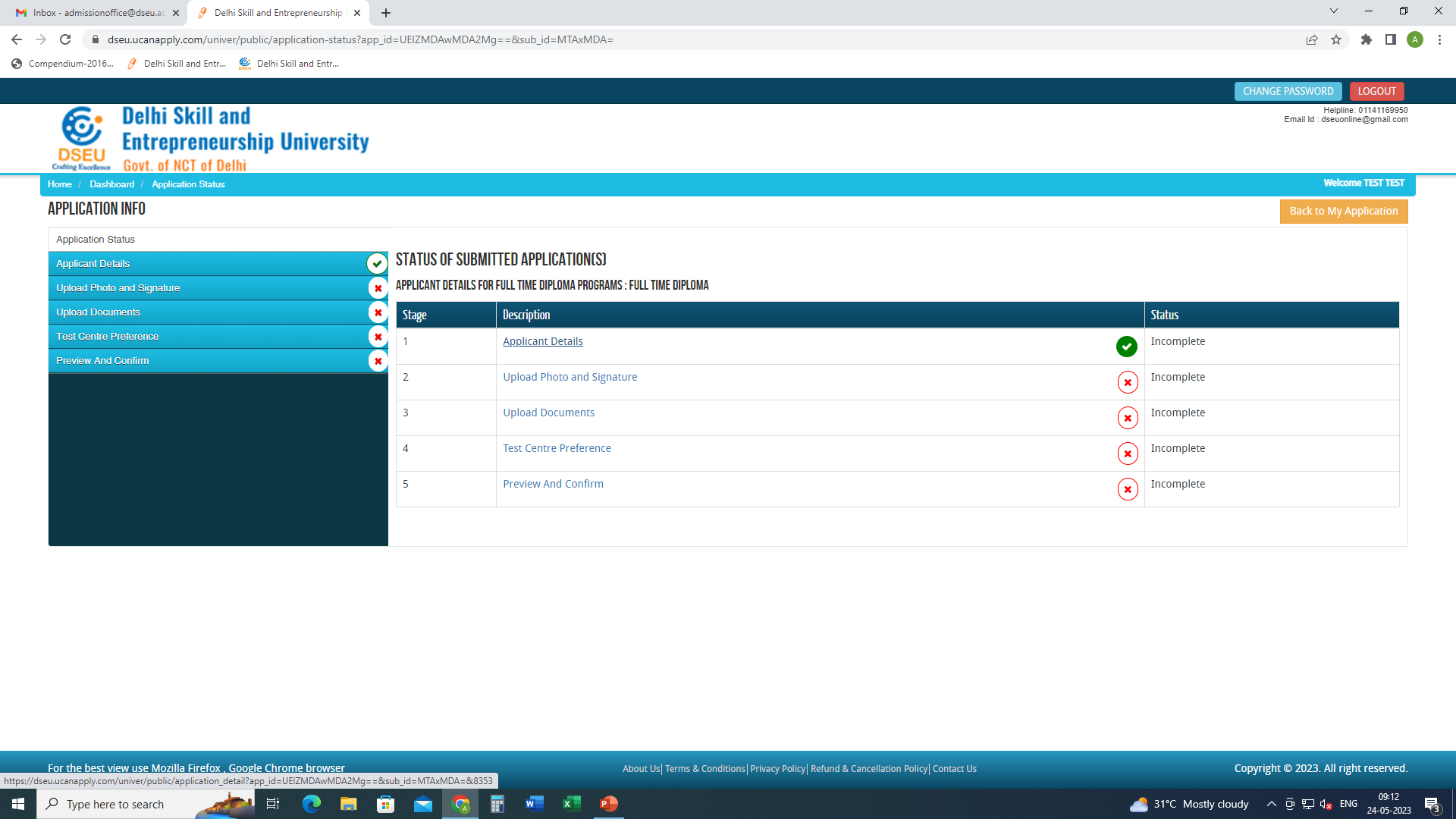 Click applicant details and fill the required information.
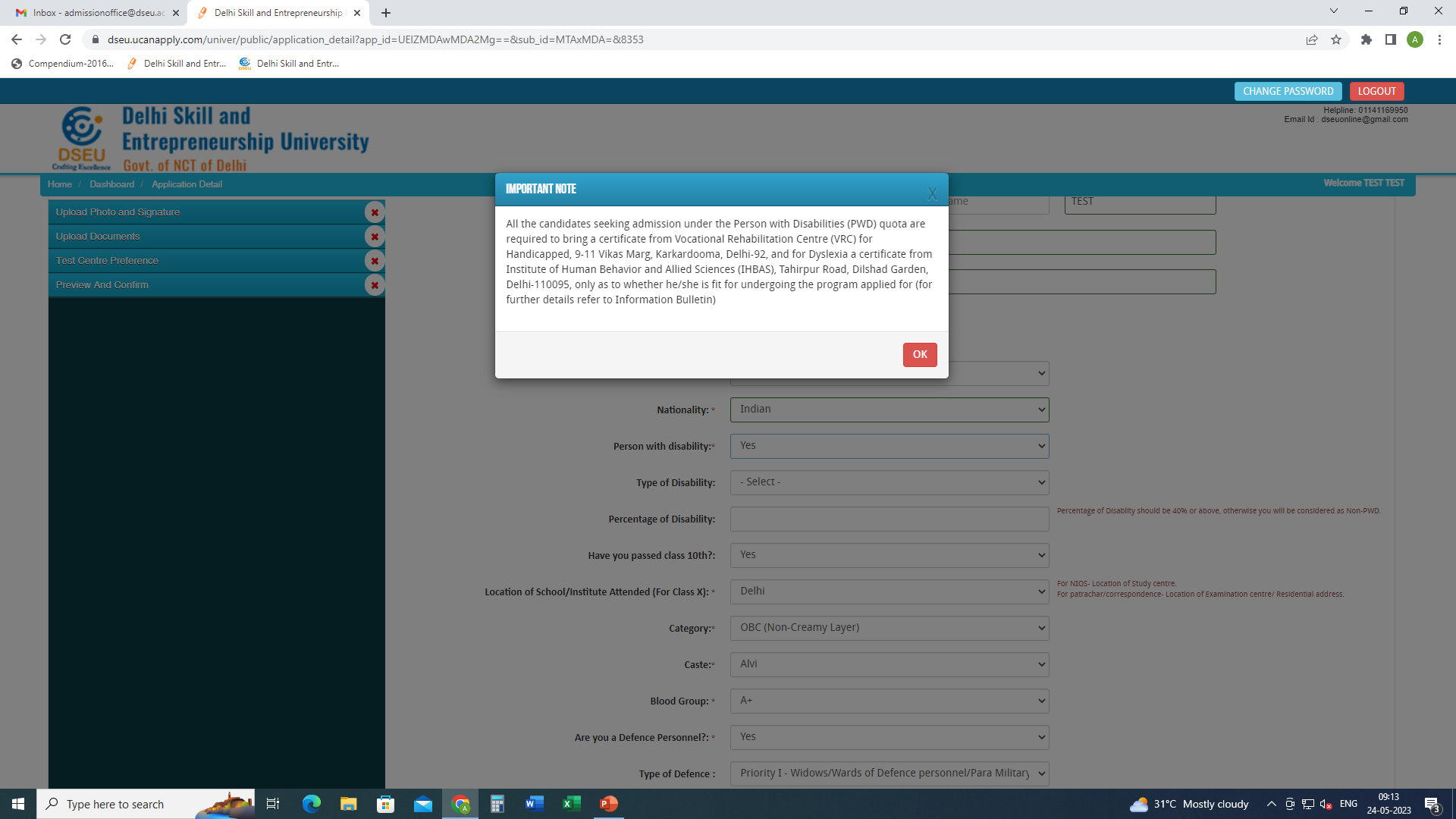 If selected ‘Yes’ in Person with Disability
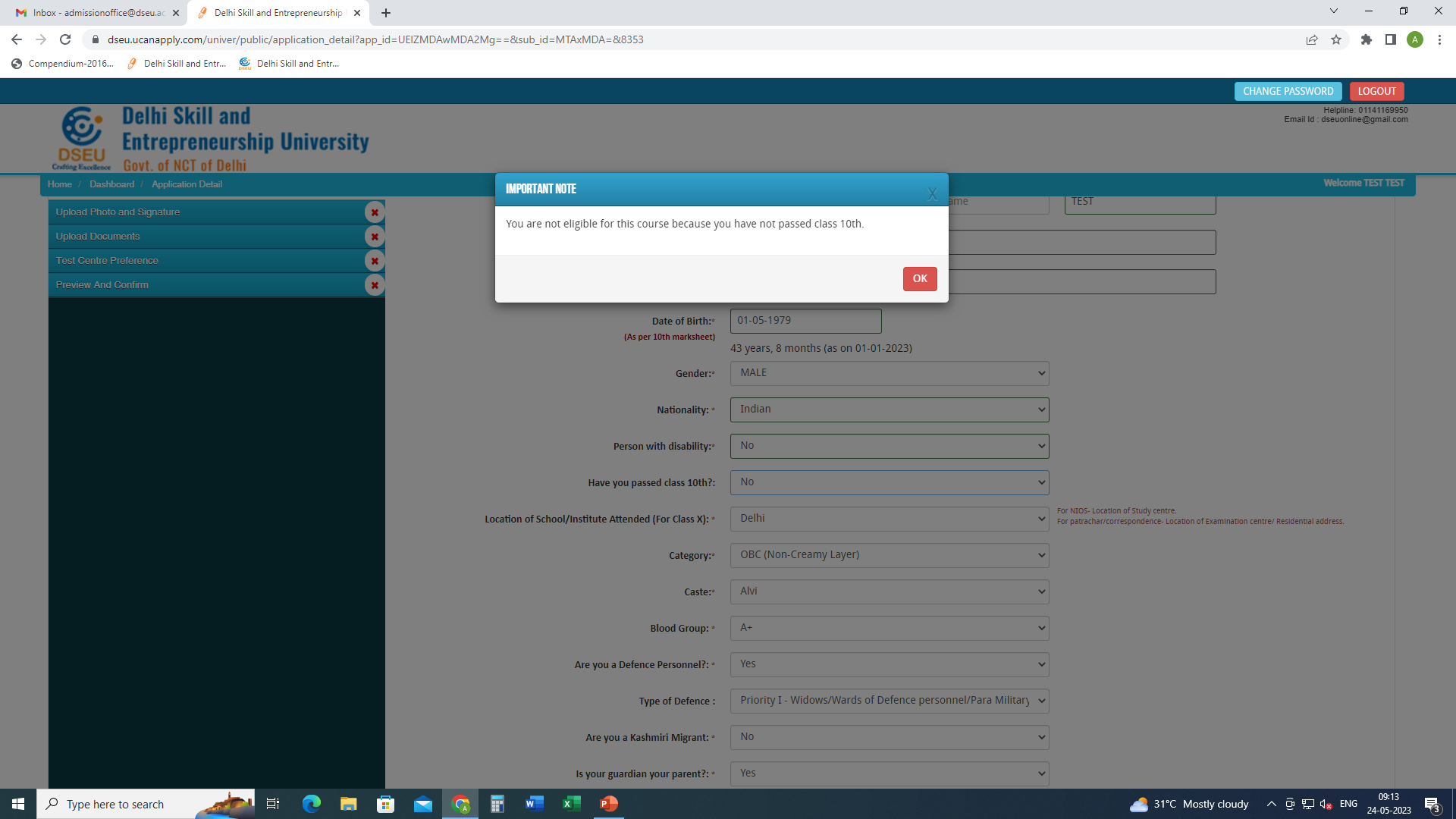 If selected ‘NO’ in Have you passed class 10th
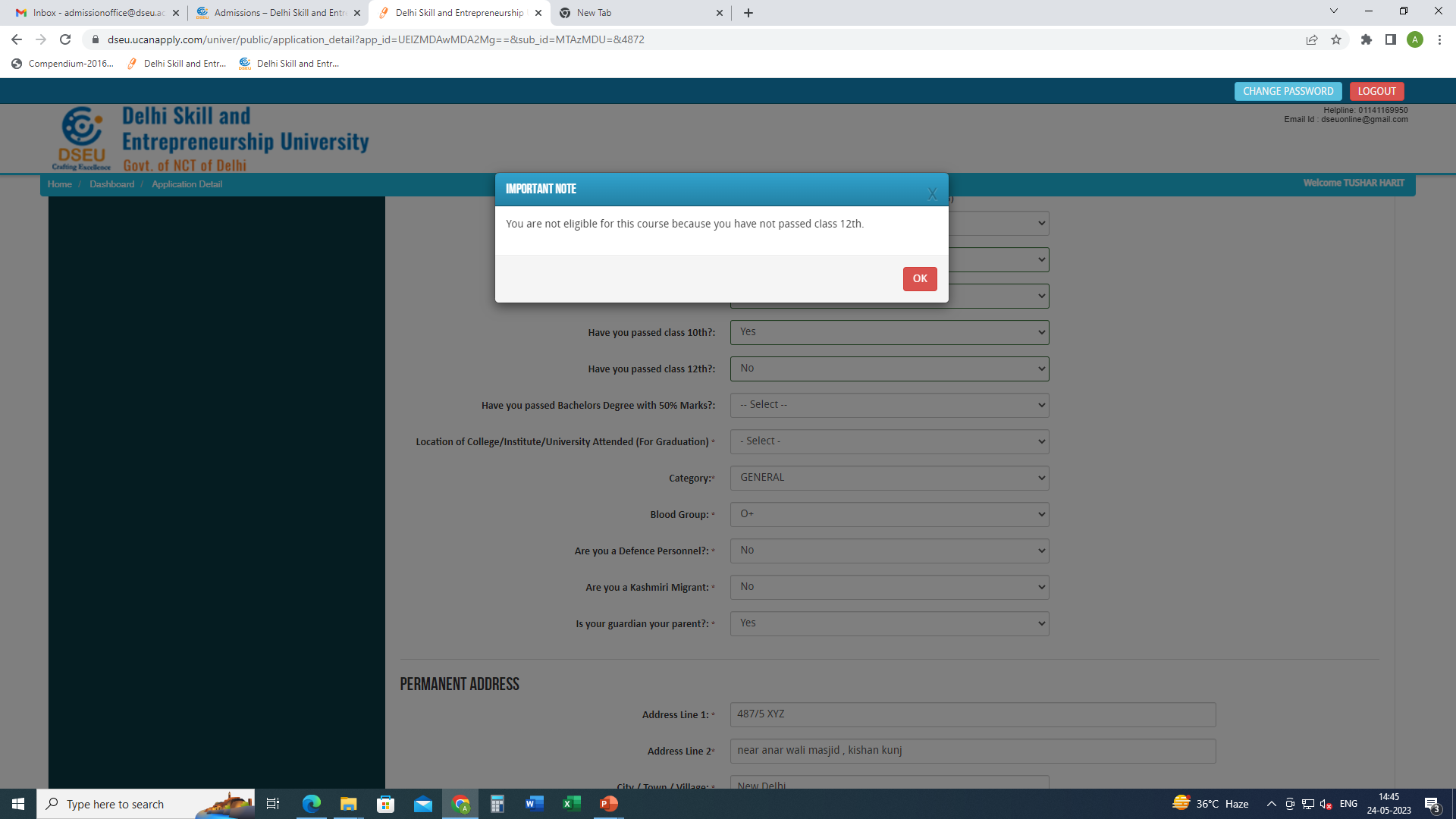 If selected ‘NO’ in Have you passed class 12th
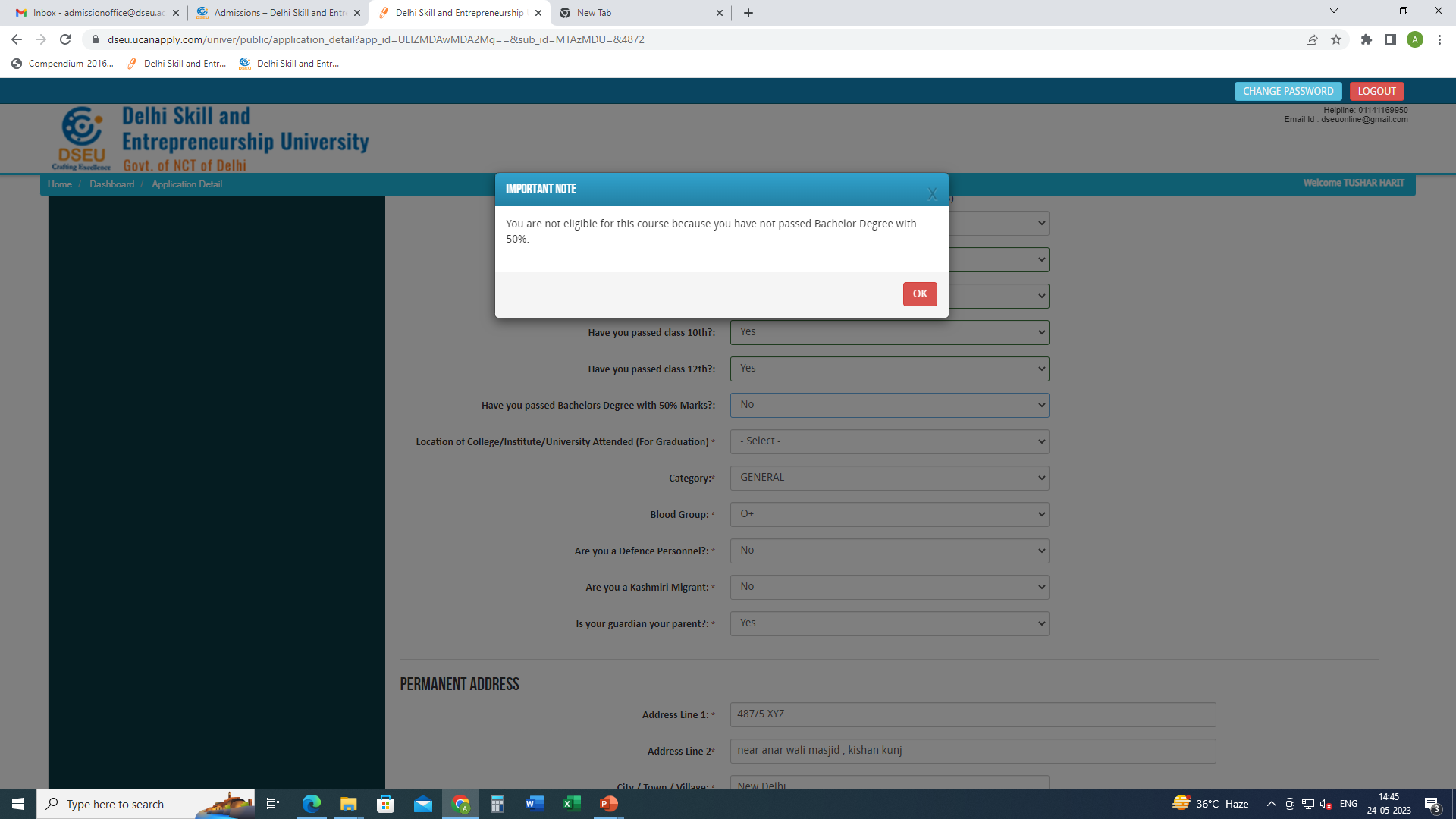 If selected ‘NO’
Fill the location of college/institute/university for graduation

Fill in category
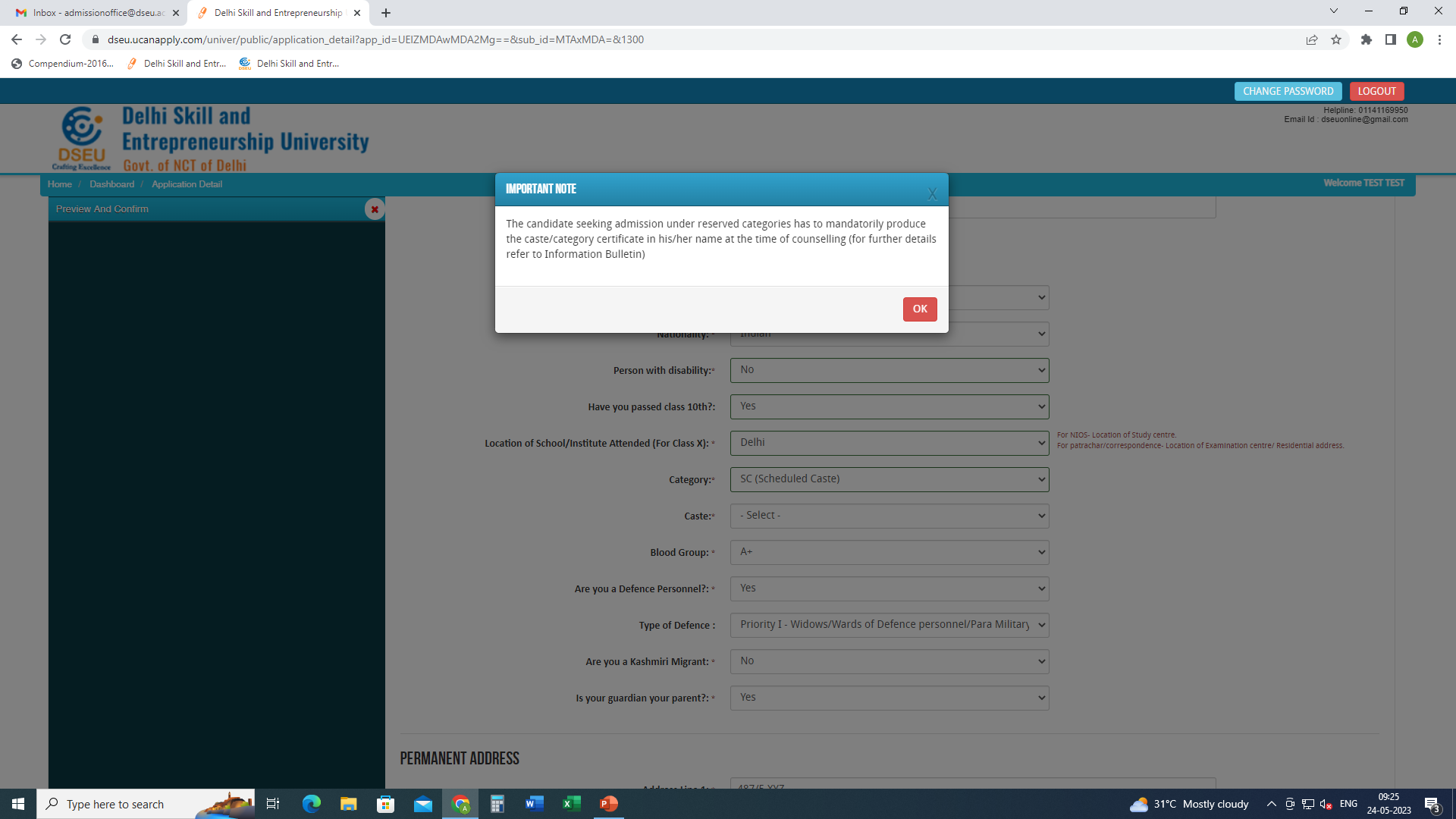 For Delhi SC candidate
Choose caste from the Drop Down
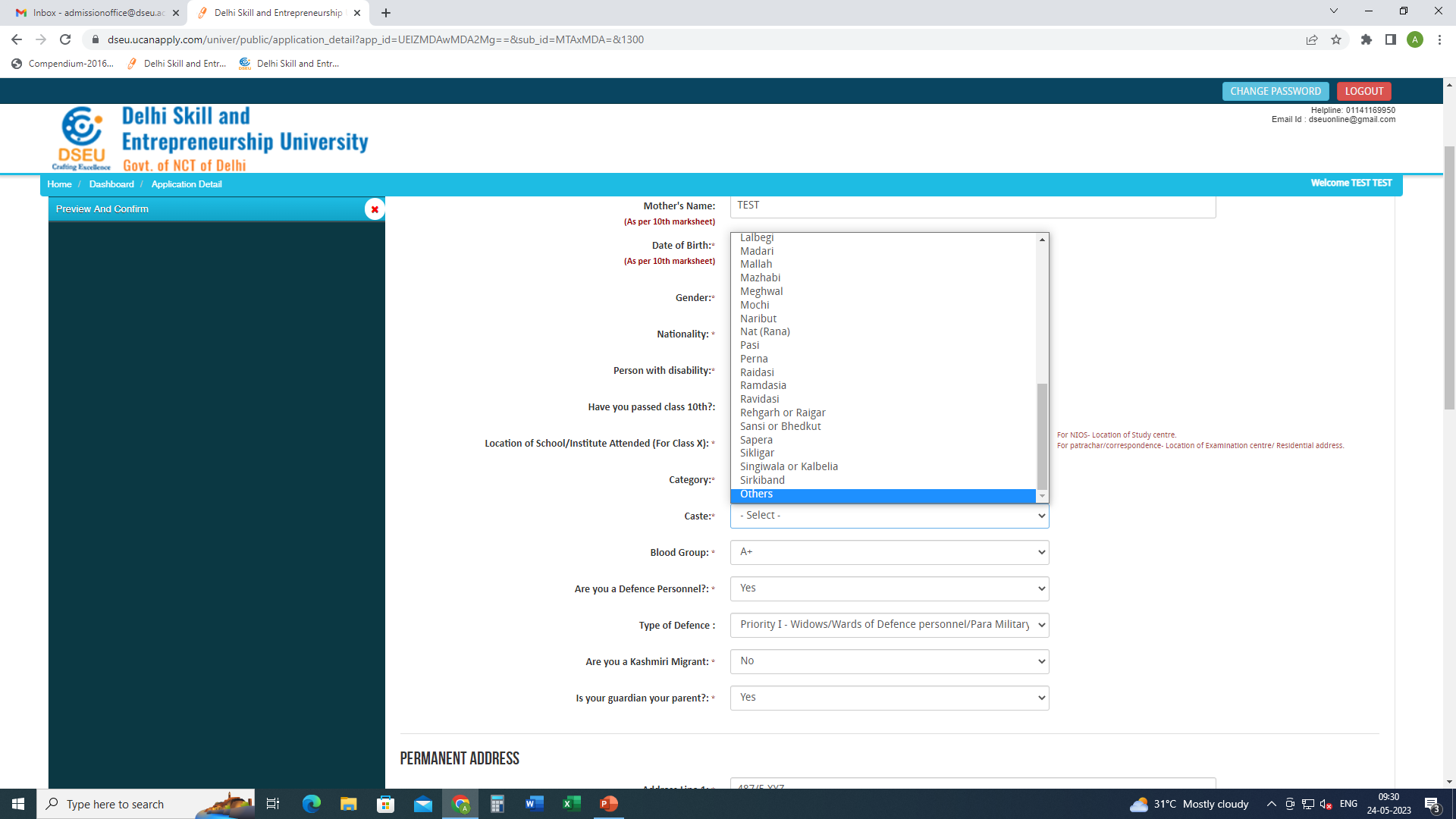 If caste is selected as others
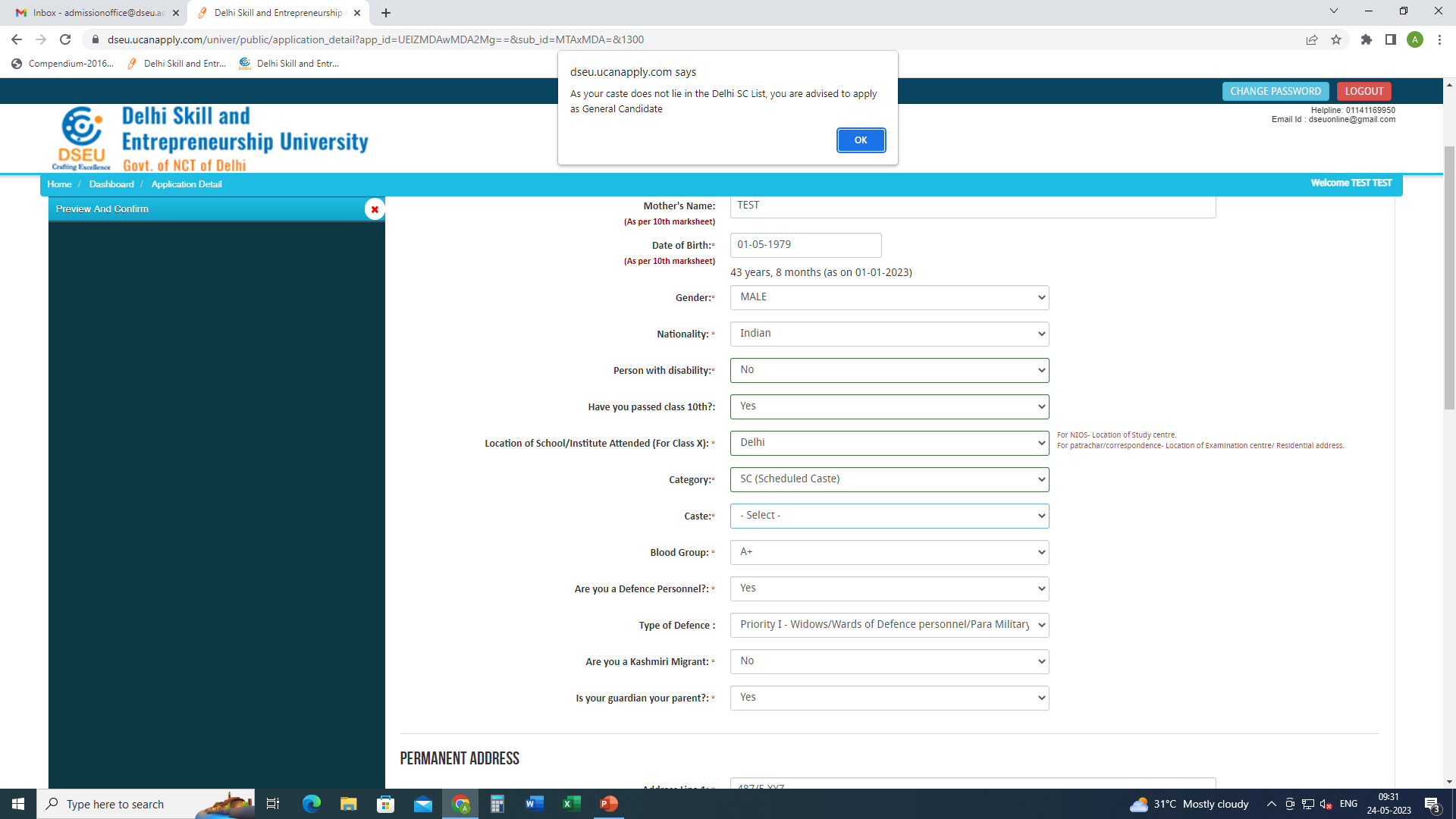 Pop up will ask the candidate to apply as General Candidate
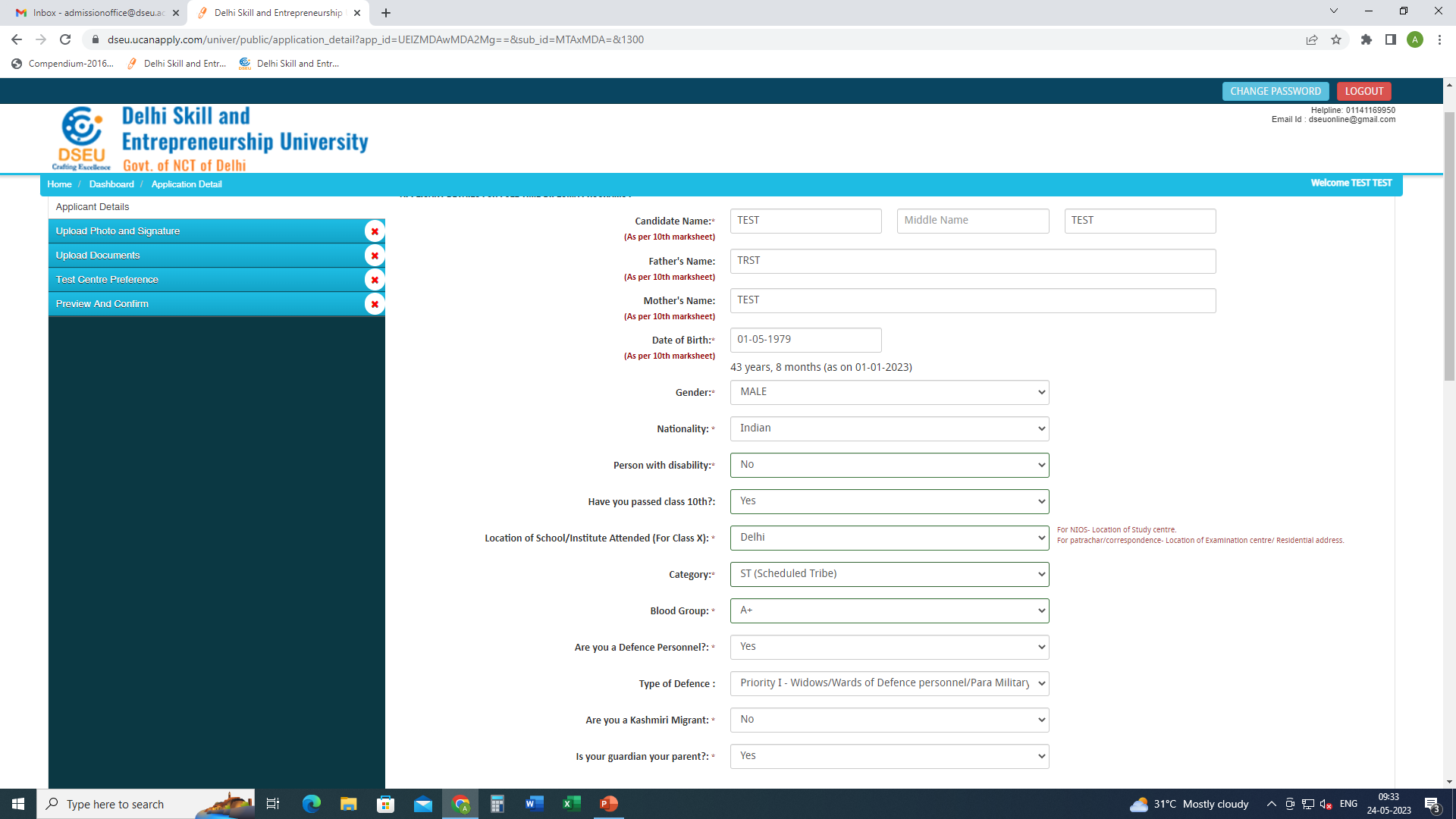 For ST Candidate there will be no pop up and the system will allow him to proceed further.
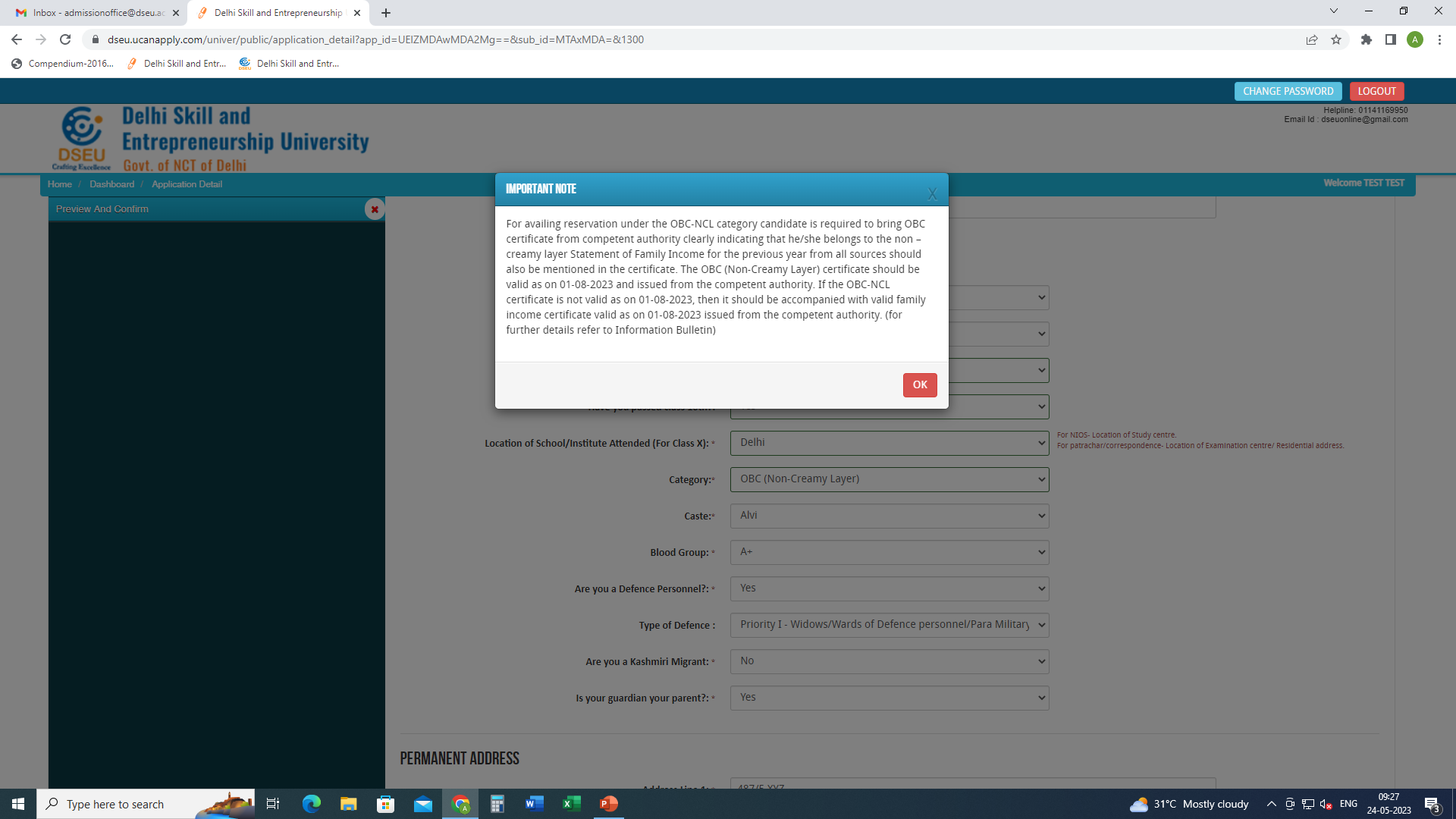 For Delhi- OBC Candidate
Choose caste from the Drop Down
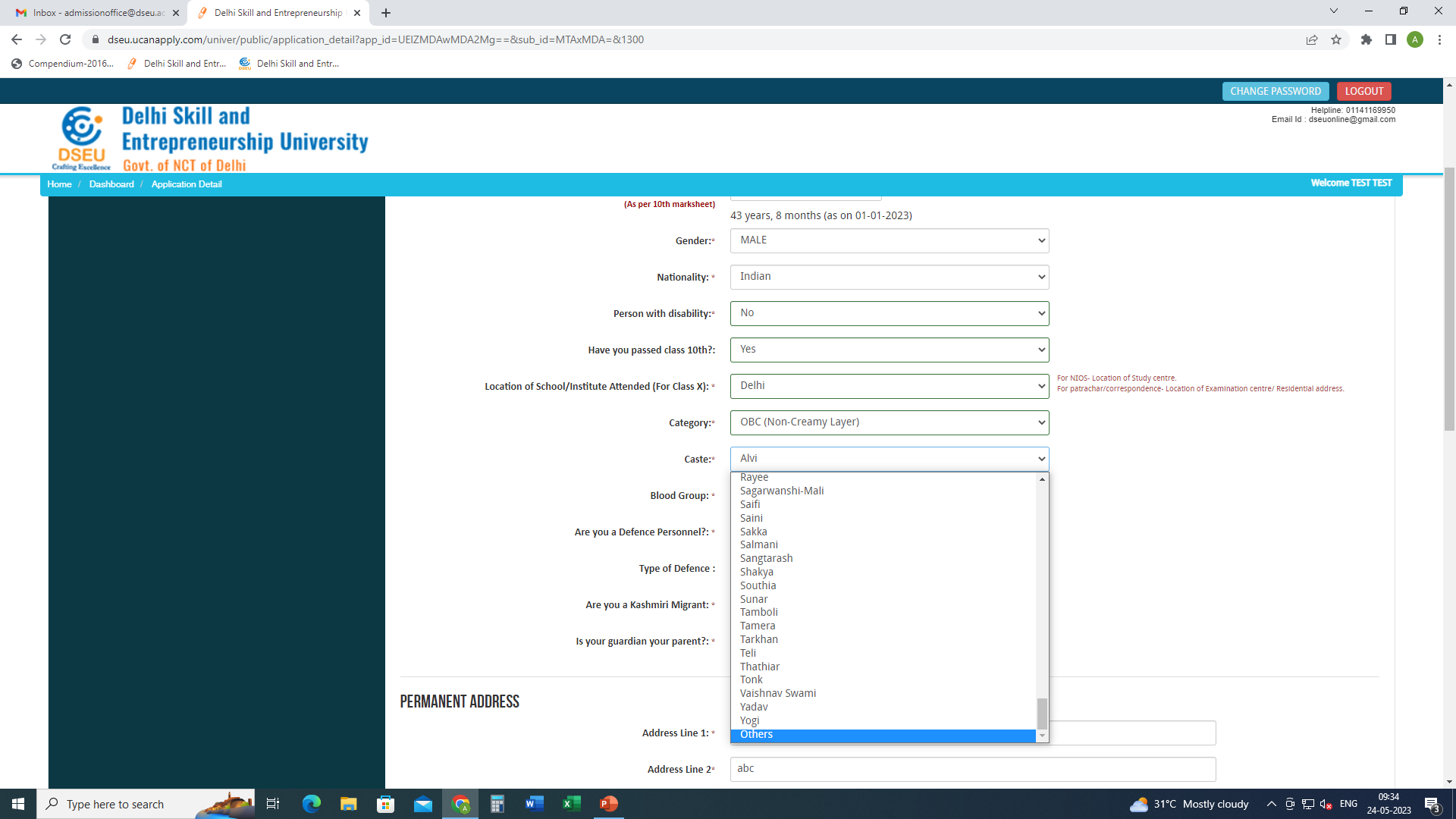 If caste is selected as others then
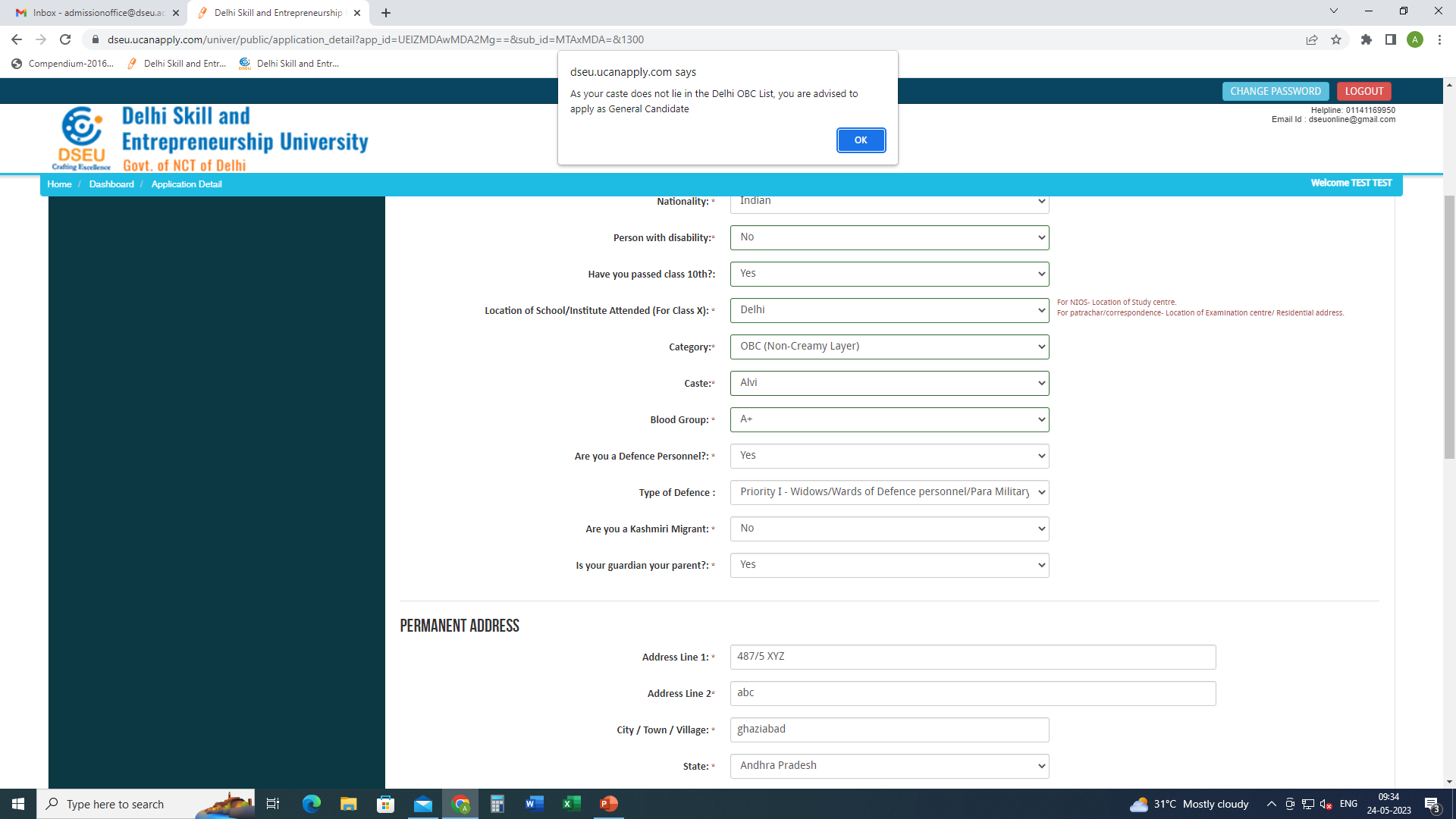 Pop up will ask the candidate to apply as General Candidate


Fill other required information

Then Save and Proceed.
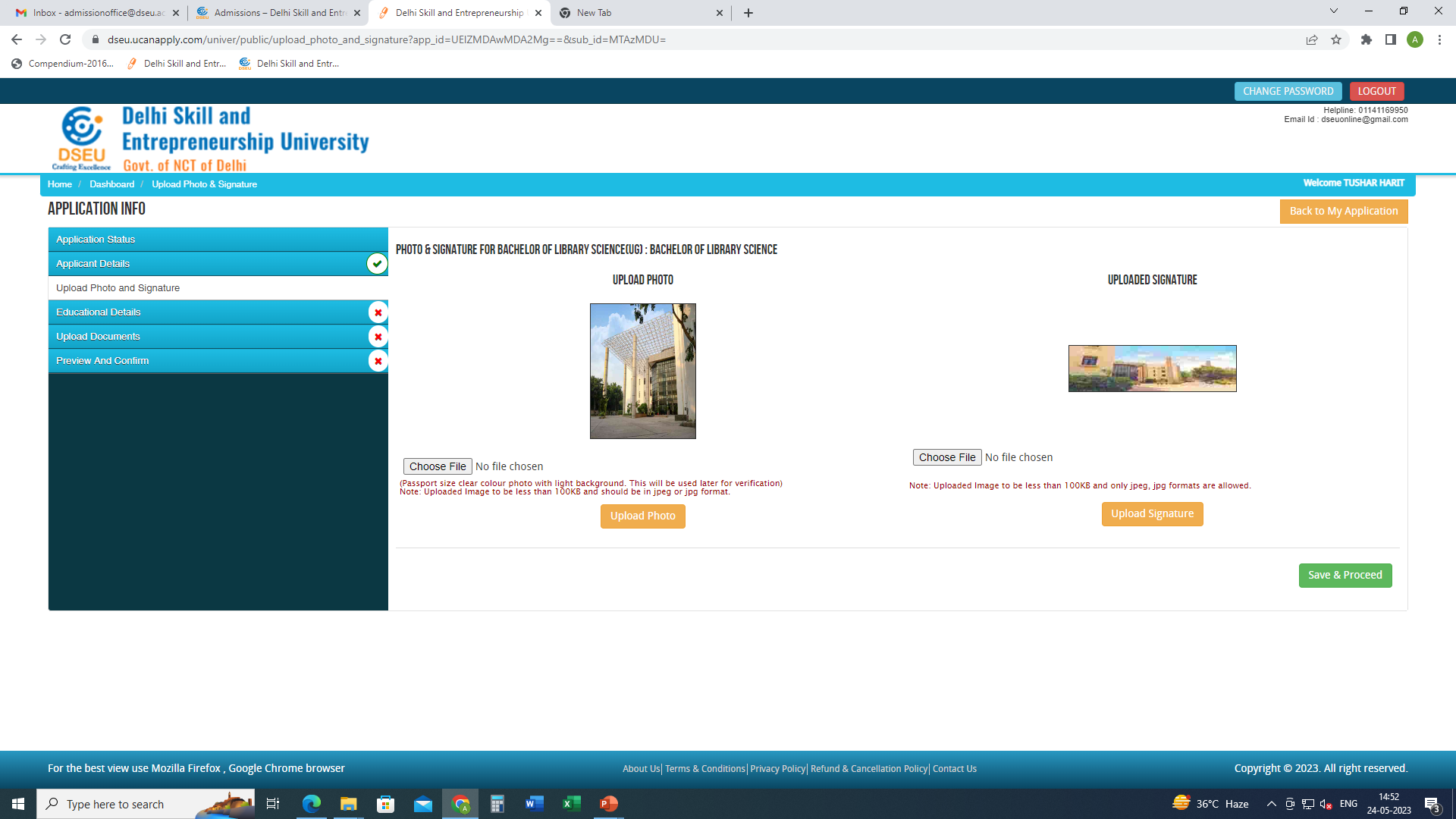 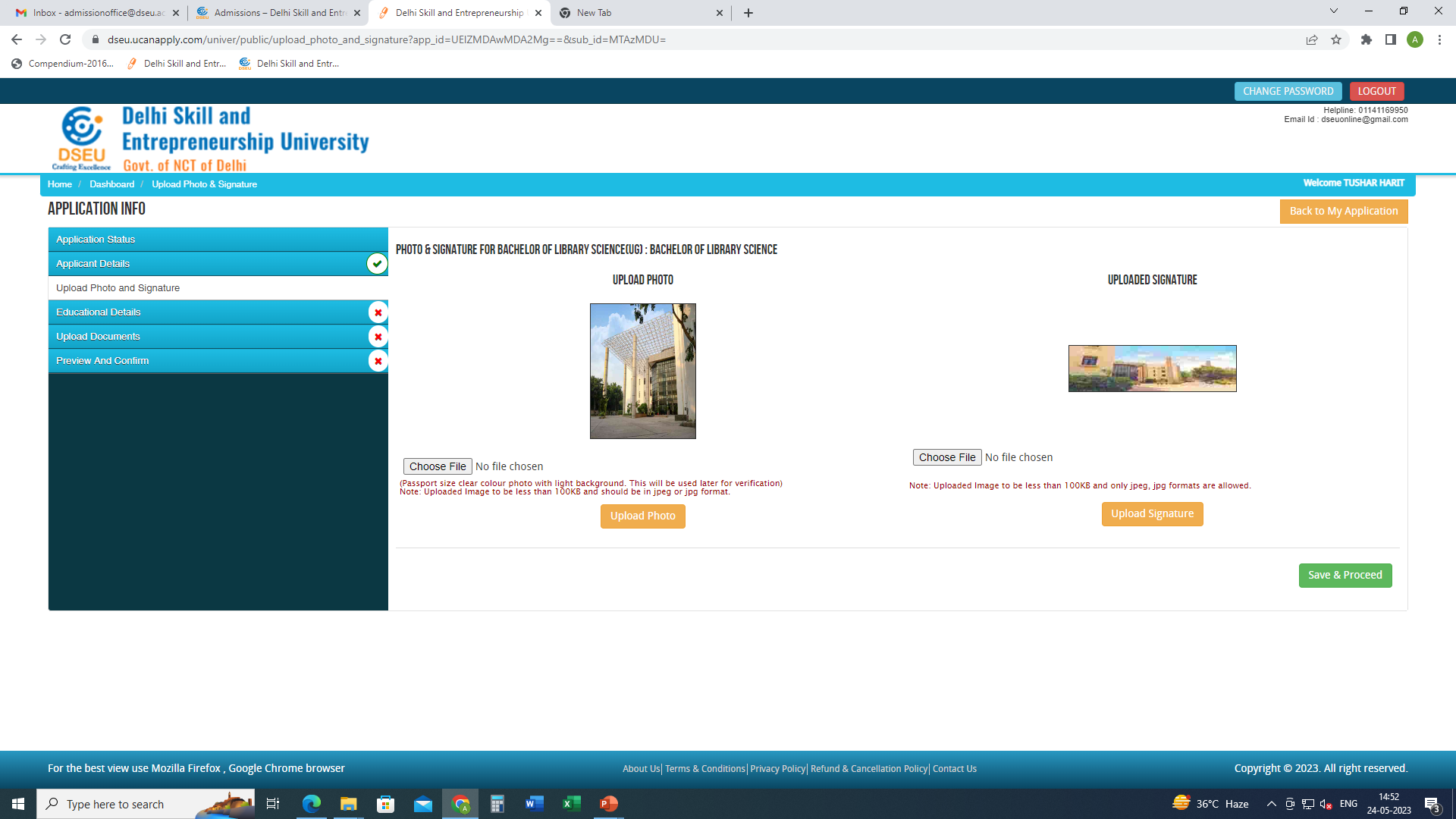 Upload photo and signature

Save and proceed
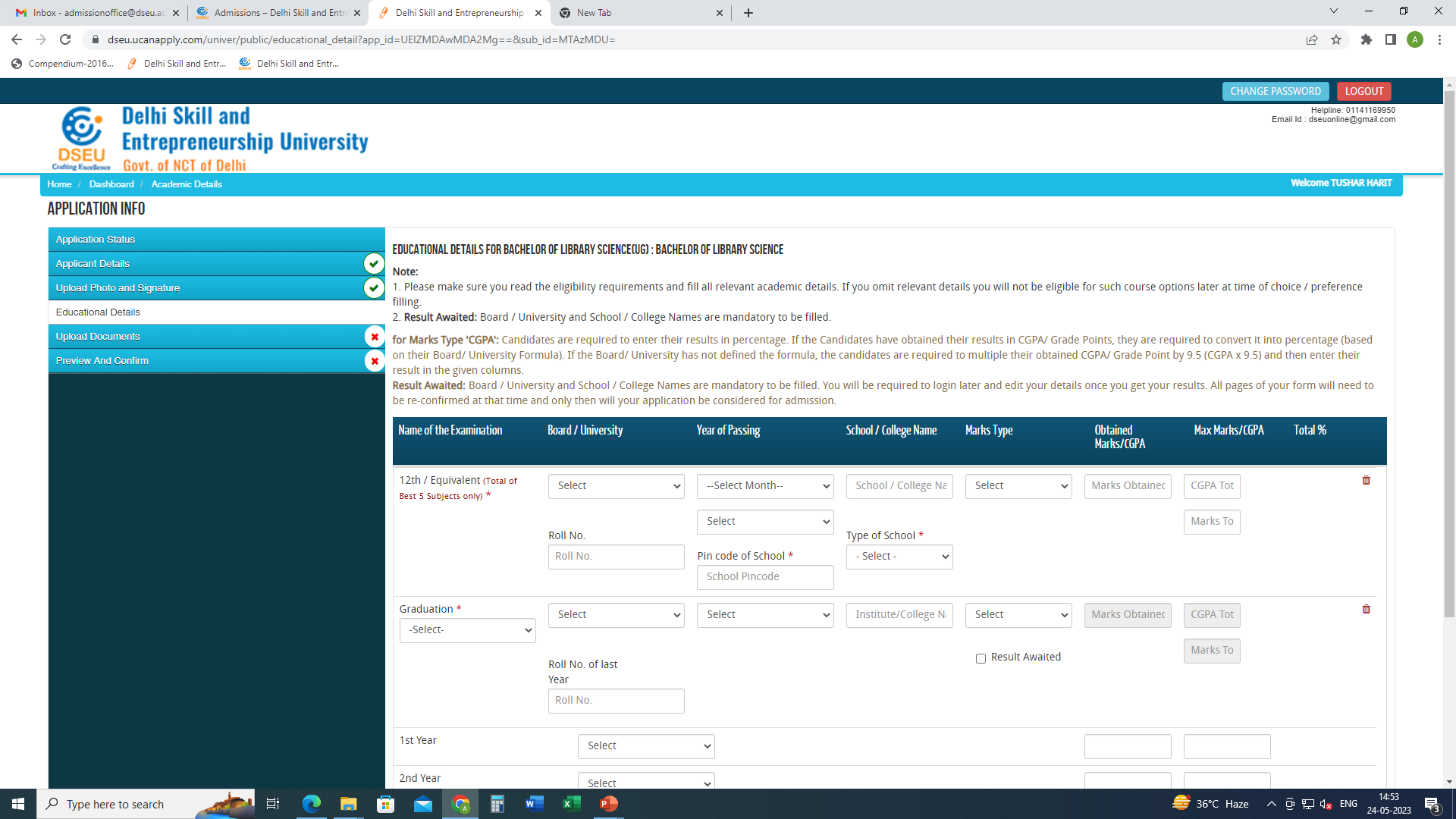 Fill Your educational details

Save and Proceed
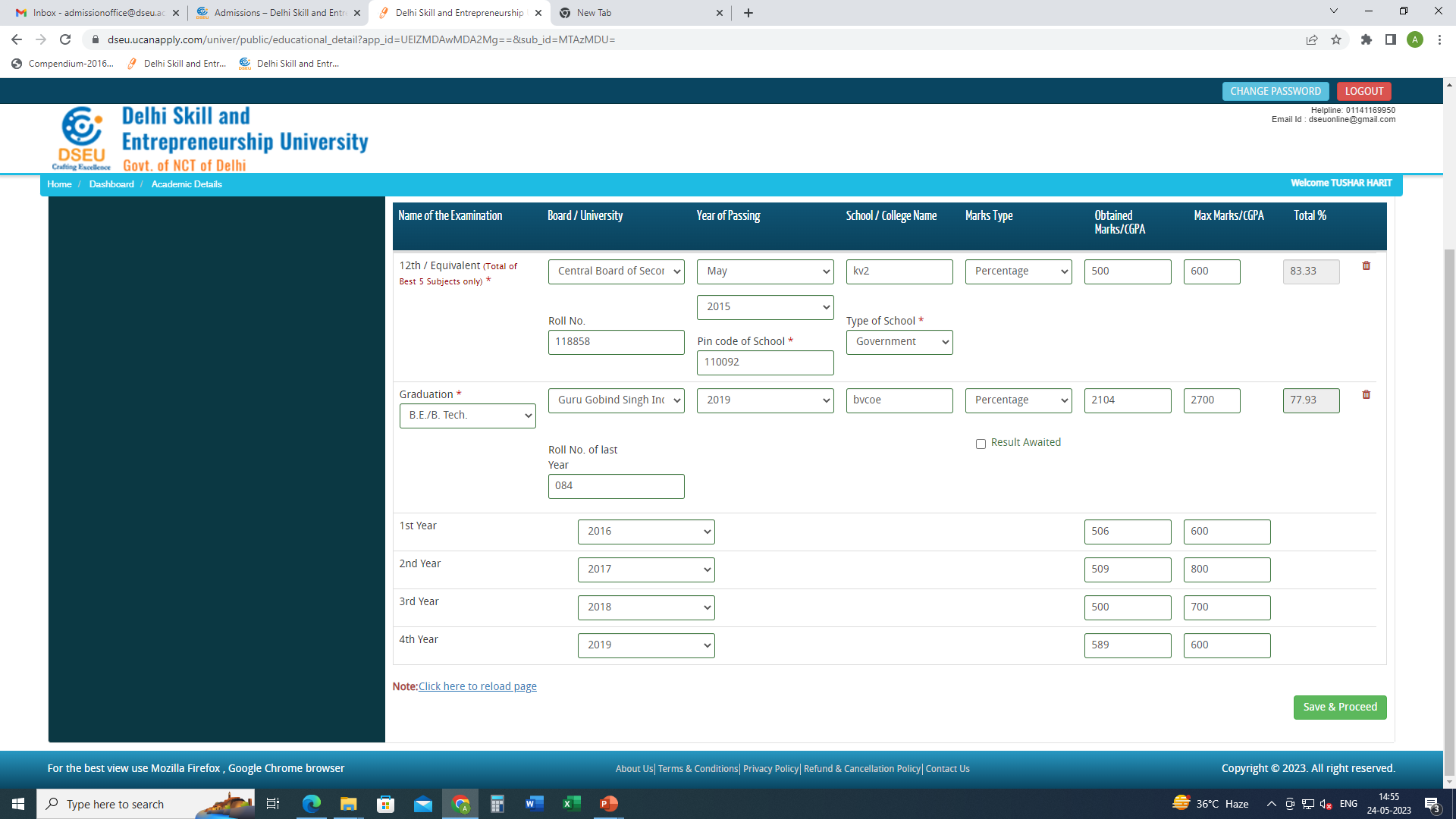 Fill Your educational details

Save and Proceed
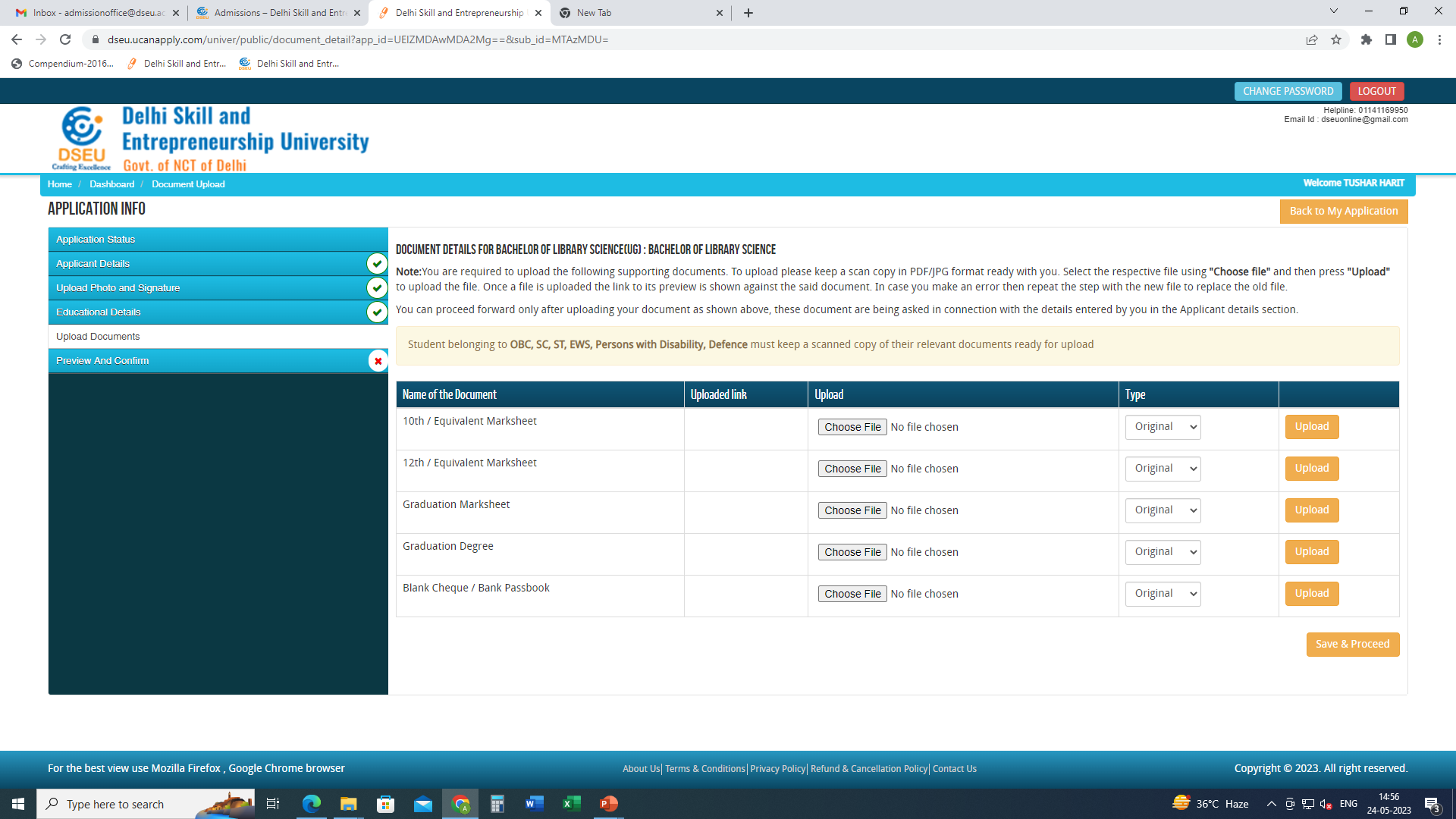 Upload the required documents

Save and Proceed
preview and confirm( check details carefully)-pay registration fee-print final application form for future reference.